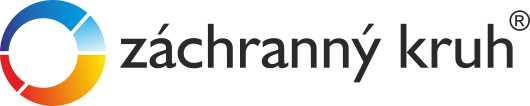 Představení projektu
Chraň svůj svět, chraň svůj život
CZ.1.07/1.1.11/01.0001
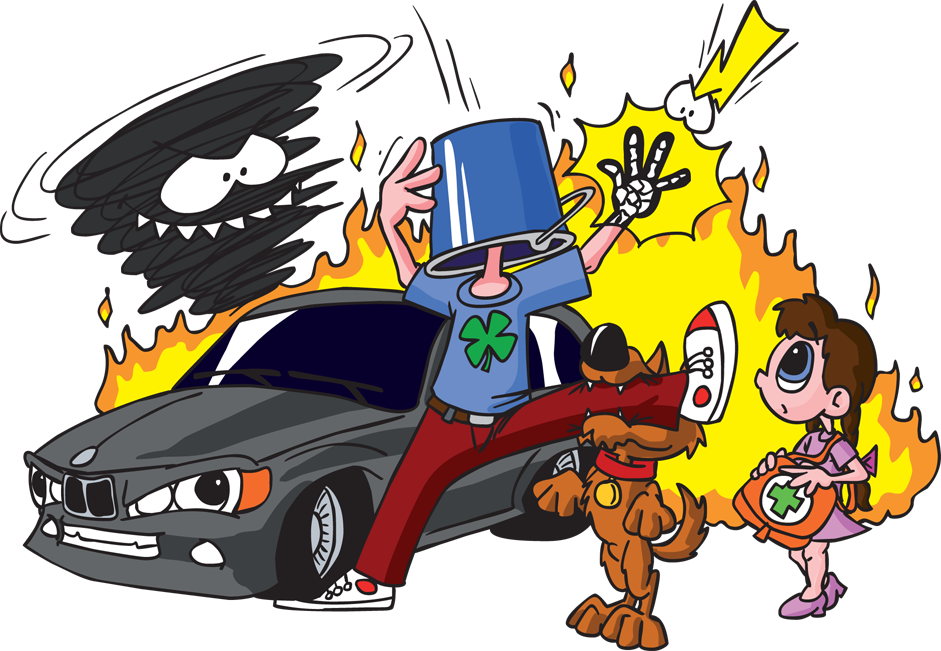 Realizátor projektu
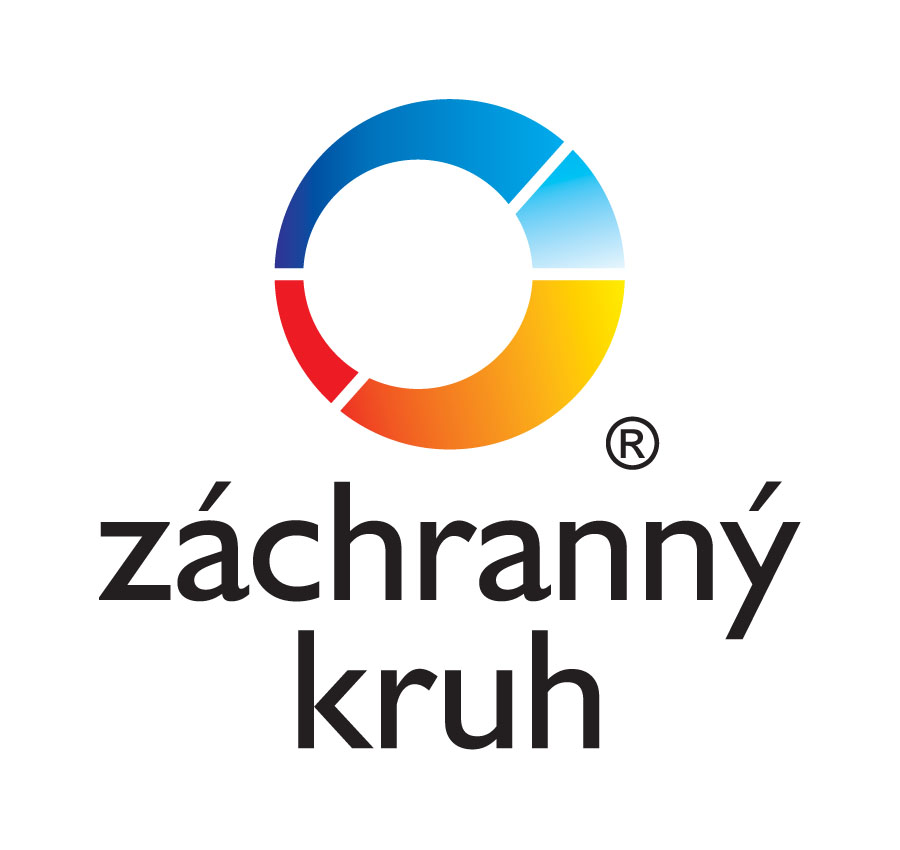 Asociace Záchranný kruh – založena v roce 2005 
Účel založení - spolupráce záchranných složek, měst, obcí, škol, státní správy  a dalších dotčených subjektů ČR v oblastech ochrany zdraví, životů, životního prostředí a majetku
cíl – jednotná a systematická informovanost, vzdělávání, prevence a příprava obyvatelstva v oblastech běžných rizik a mimořádných událostí

www.zachrannykruh.cz
Fakta o projektu
Registrační číslo: CZ.1.07/1.1.11/01.0001 
Název projektu: „Chraň svůj svět, chraň svůj život“
Výše přidělených prostředků: 5 260 417,50 Kč
Realizace projektu: 1. 1. 2009 – 30. 6. 2010 (18 měsíců)
Realizátor projektu: Asociace „Záchranný kruh“

Výstupy projektu:
10 výukových multimediálních interaktivních kurzů - učebnic (11)
50 proškolených pedagogů (150)
1000 proškolených žáků (1 600)
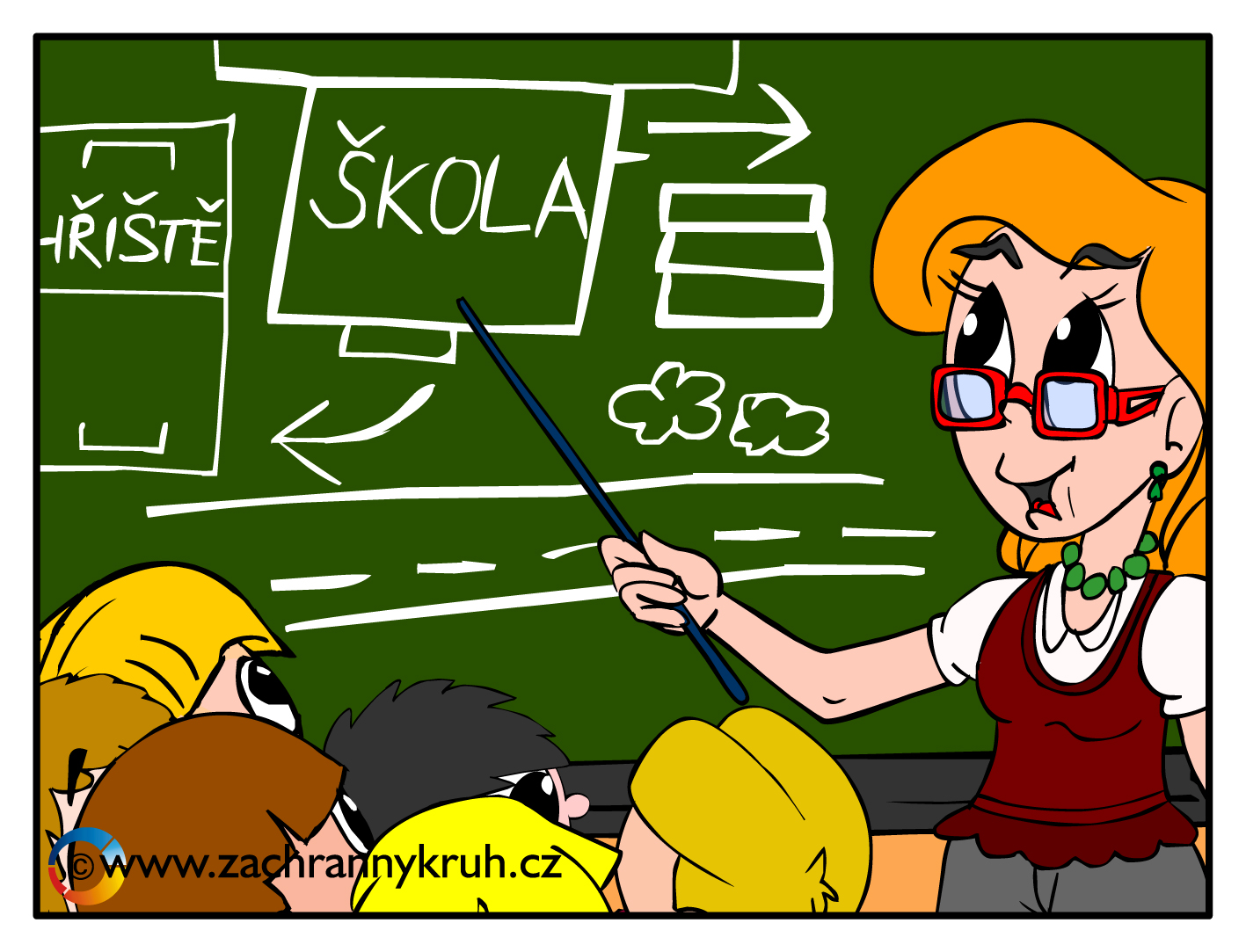 ZAMĚŘENÍ NOVÝCH INTERAKTIVNÍCH KURZŮ
Předškoláci a mladší žáci 
   1.	 Osobní bezpečí 
   2.	 Běžná rizika
   3.	 Požáry I 
   4.	 Mimořádné události I 
Starší žáci a středoškoláci 
   5.	 Mimořádné události II 
   6.	 Požáry II 
   7.	 Povodně 
   8.	 Atmosférické poruchy 
   9.	 Zemětřesení, sopečná činnost,  sesuvy půdy,          laviny 
   10. Havárie 
   11. Terorismus a jiné hrozby
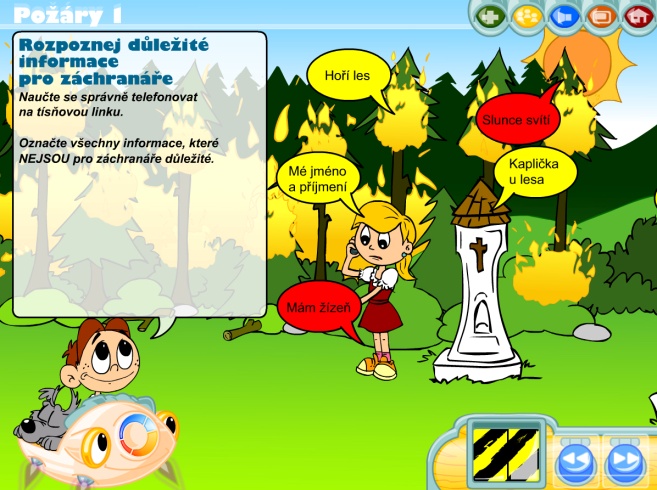 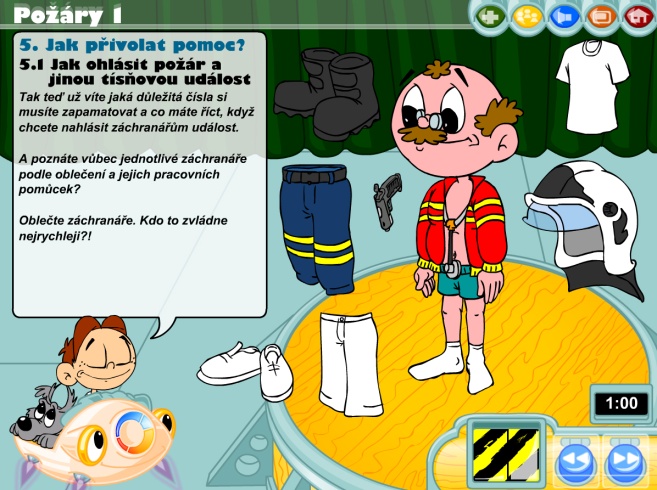 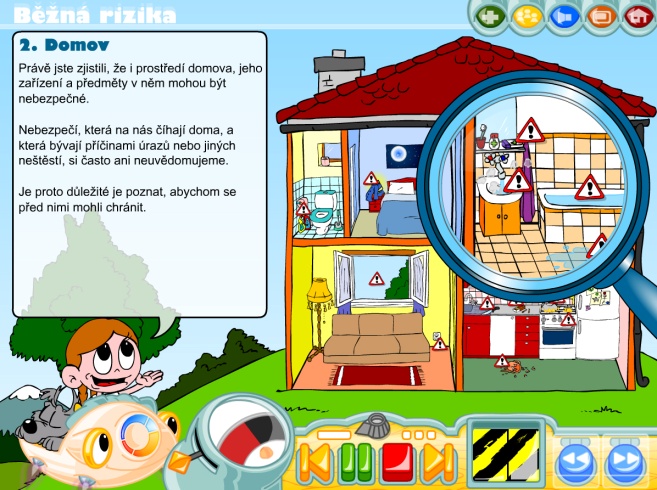 NA PROJEKTU PRACOVAL TÝM MNOHA ODBORNÍKŮ
animátoři, grafici, programátoři, pedagogové, záchranáři, dabéři a další …

Dabing:
České filmové osobnosti:
Kryštof Hádek
Ivana Andrlová
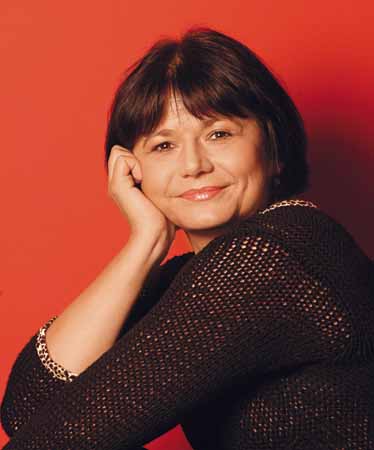 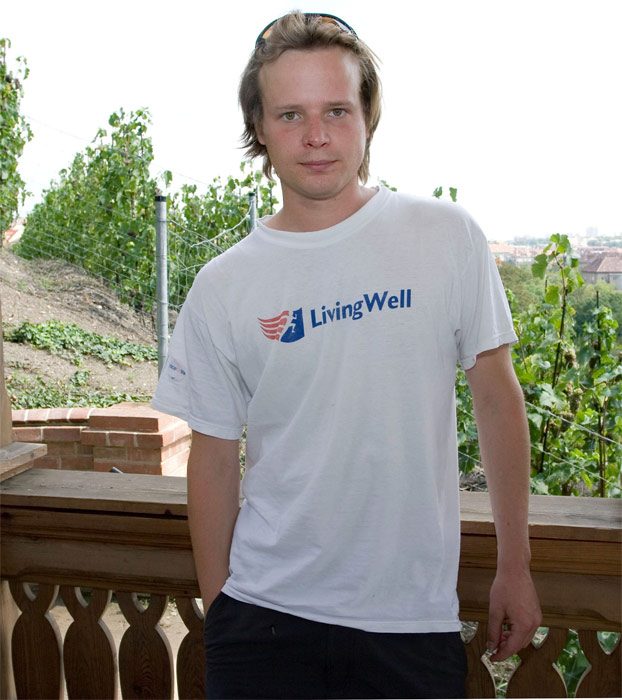 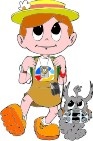 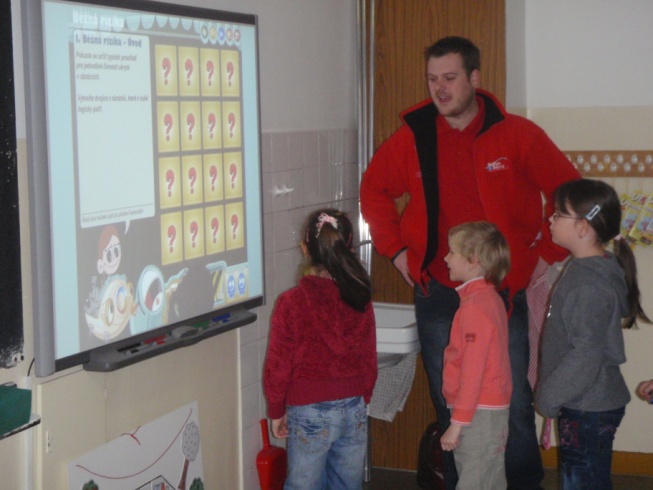 KURZY JSOU PLNĚ KOMPATIBILNÍ SE VŠEMI  INTERAKTIVNÍMI TABULEMI, volně dostupné na portálu
KURZY JSOU DOSTUPNÉ I NA 
CD ROM:
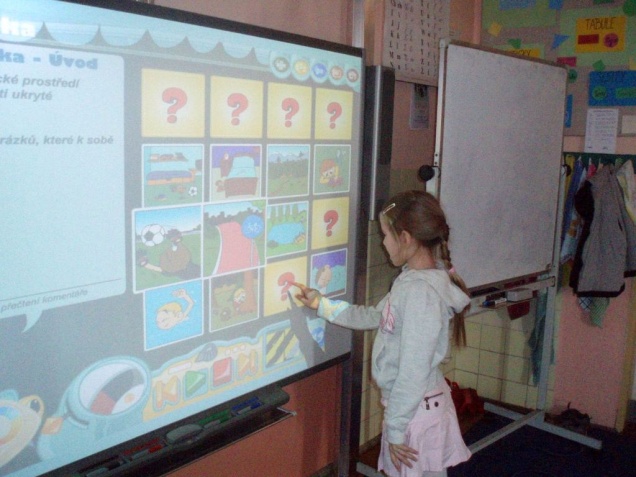 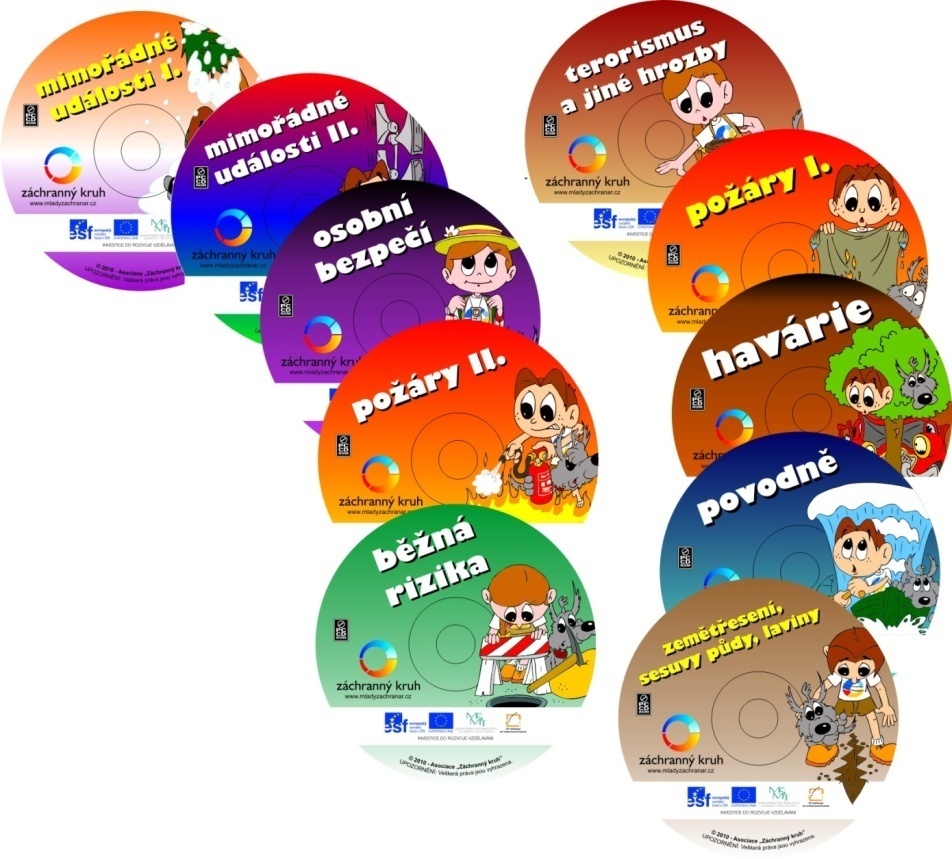 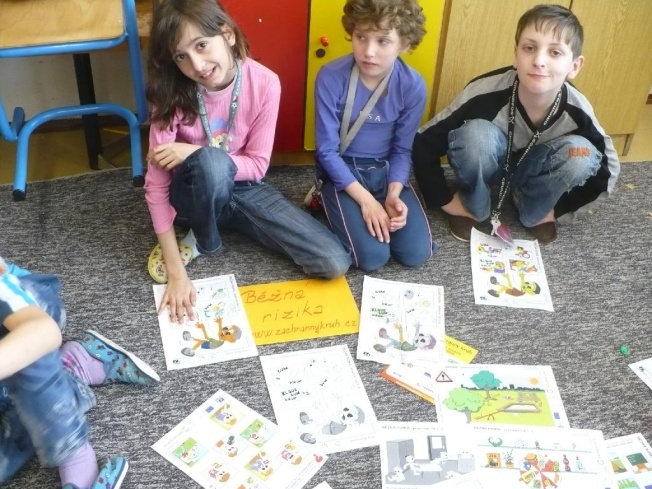 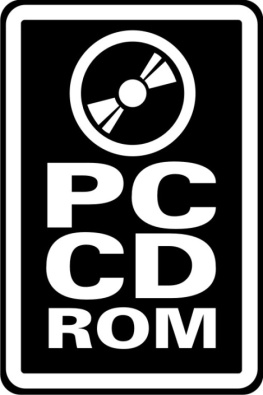 OBSAH KURZŮ
Levé menu

odkaz na elektronickou Příručku první pomoci
Metodická příručka pro učitele
Pravé menu

Přehled modulů - obsah
Ovladače výběru témat
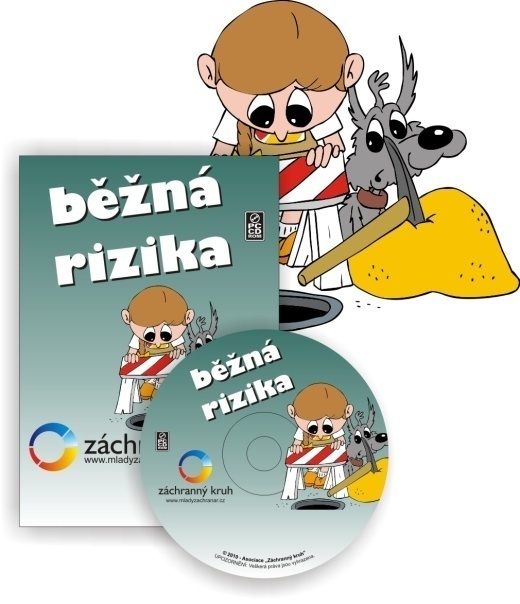 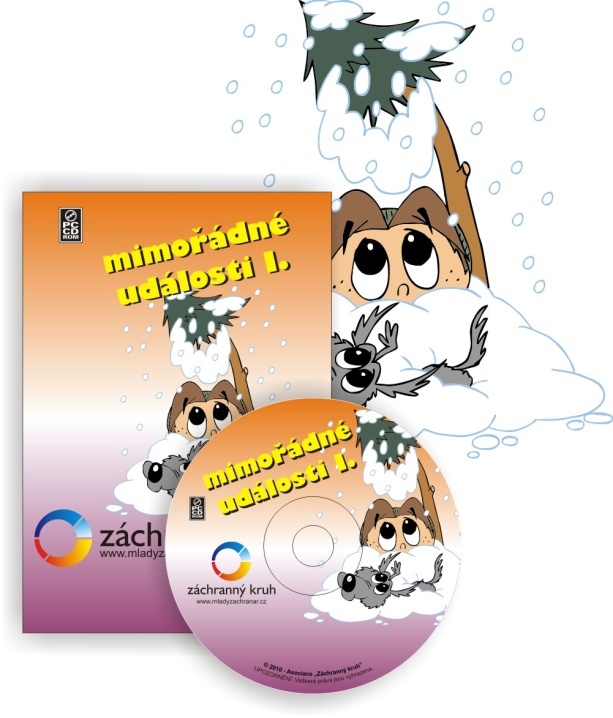 PRACOVNÍ LISTY
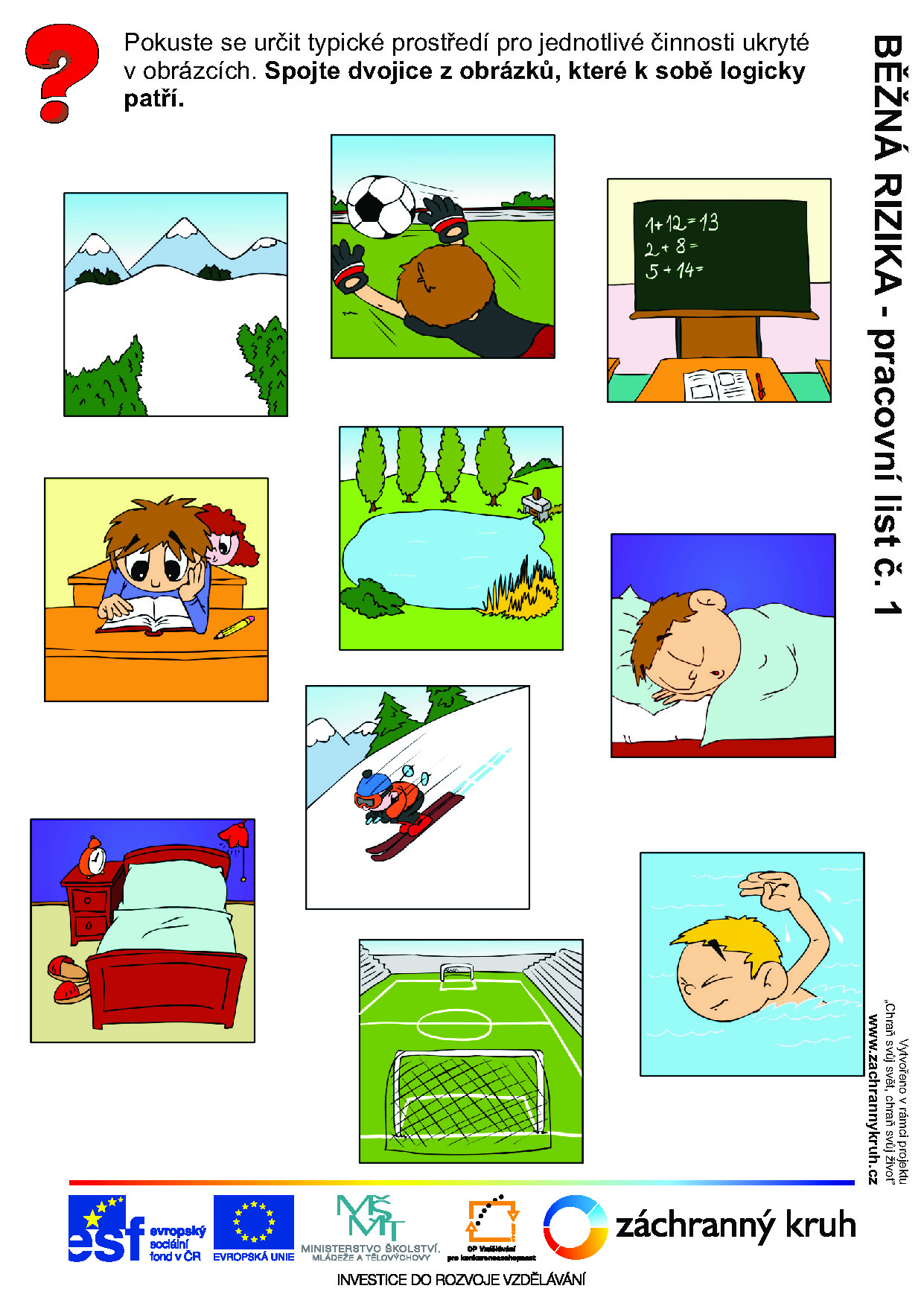 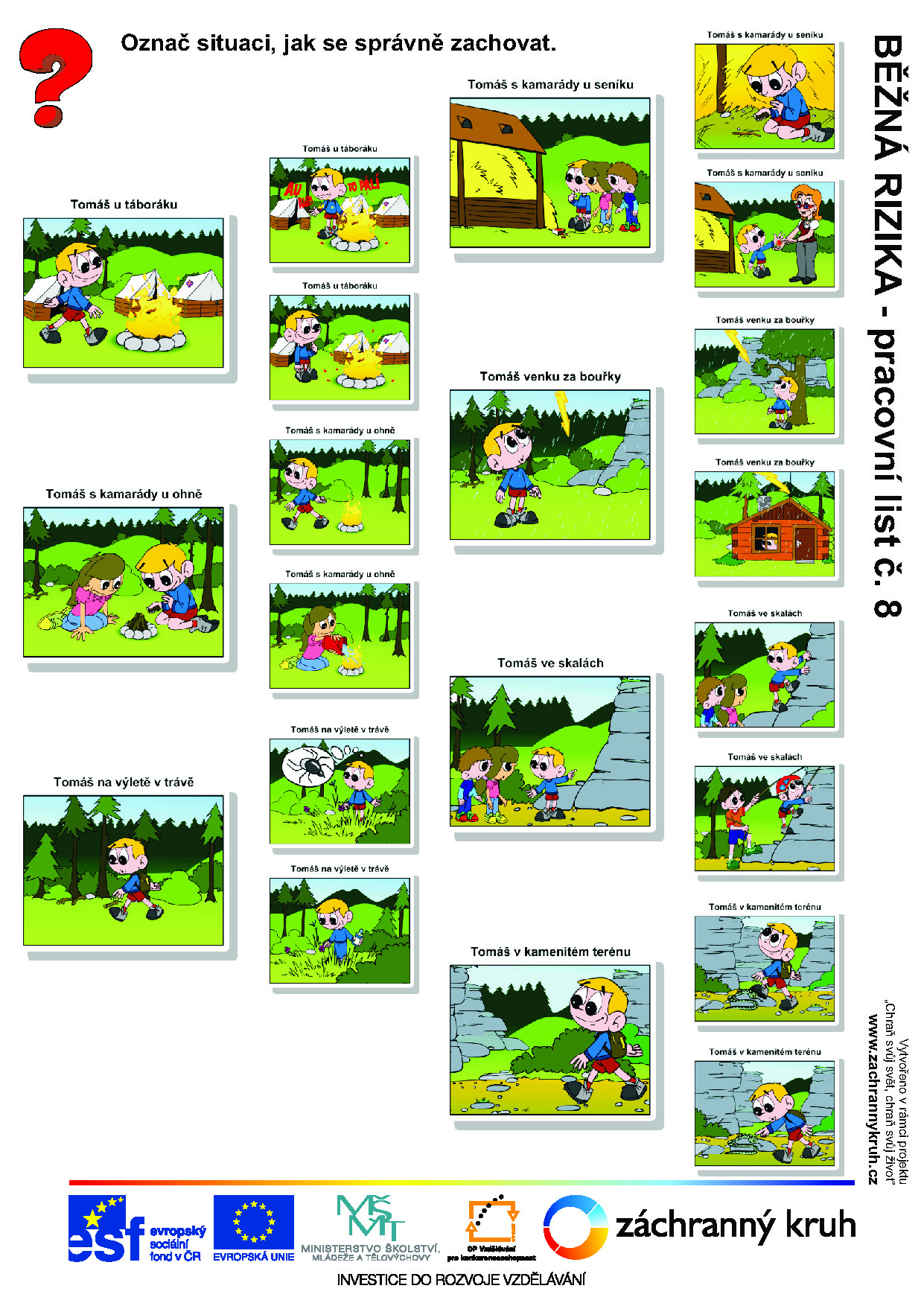 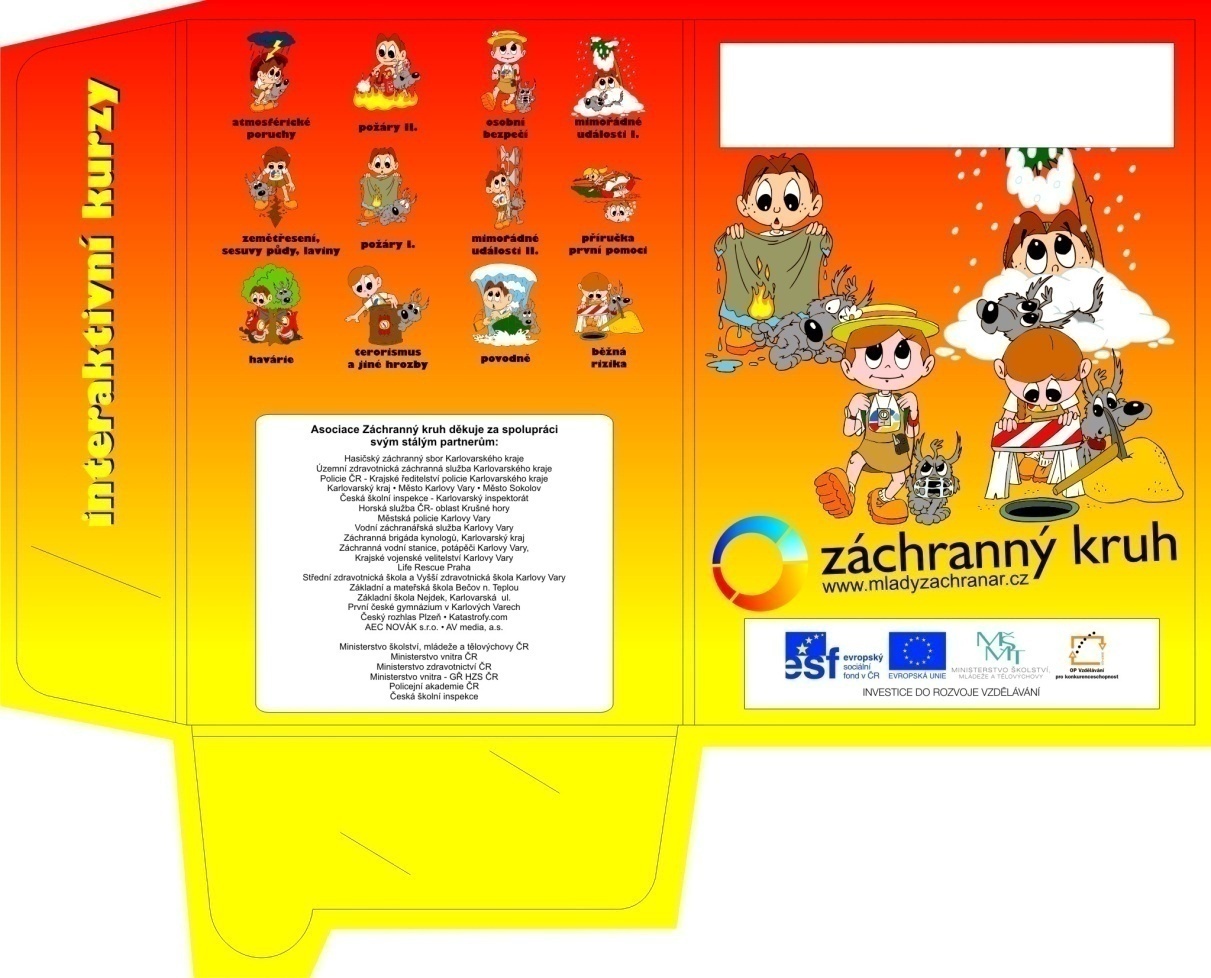 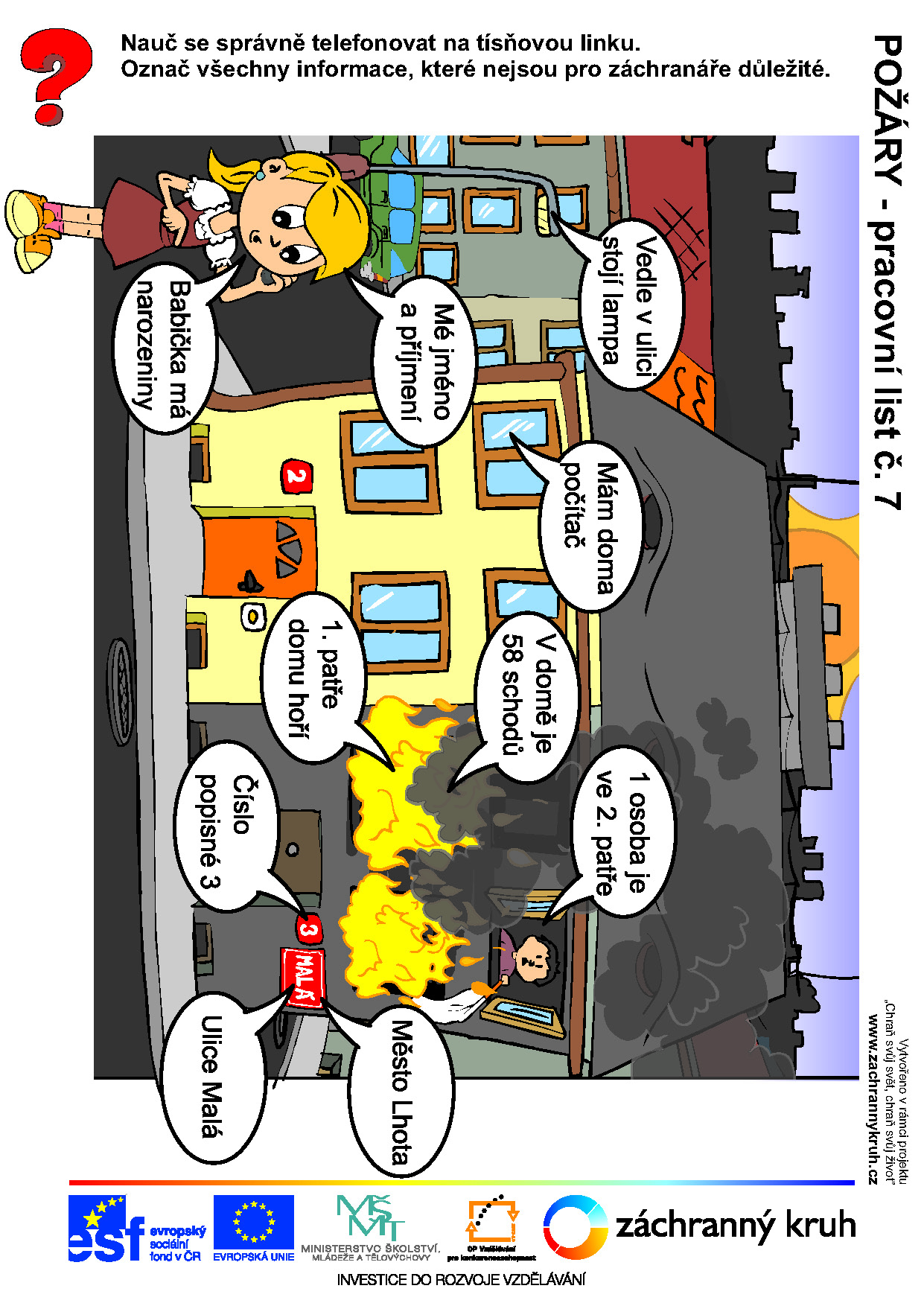 METODIKA
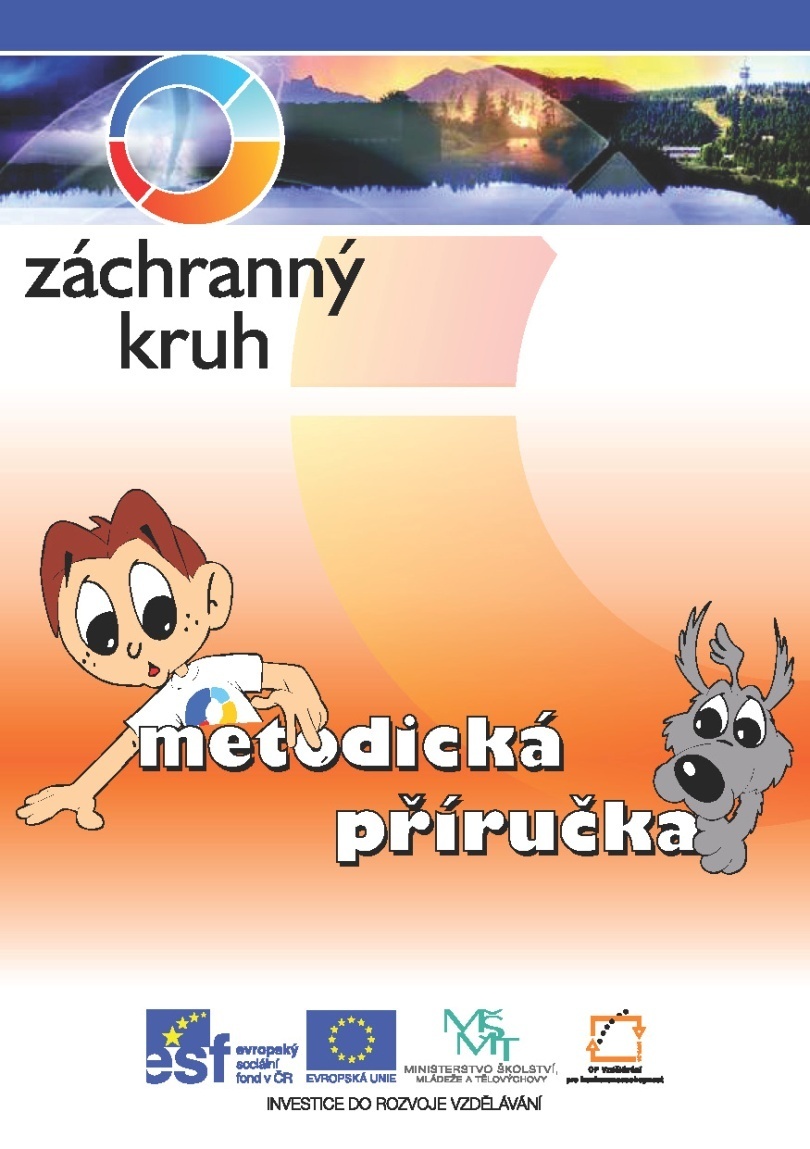 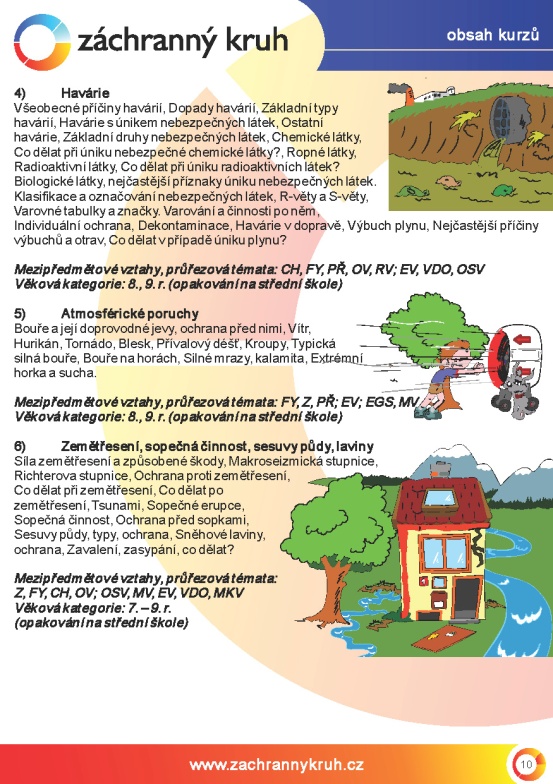 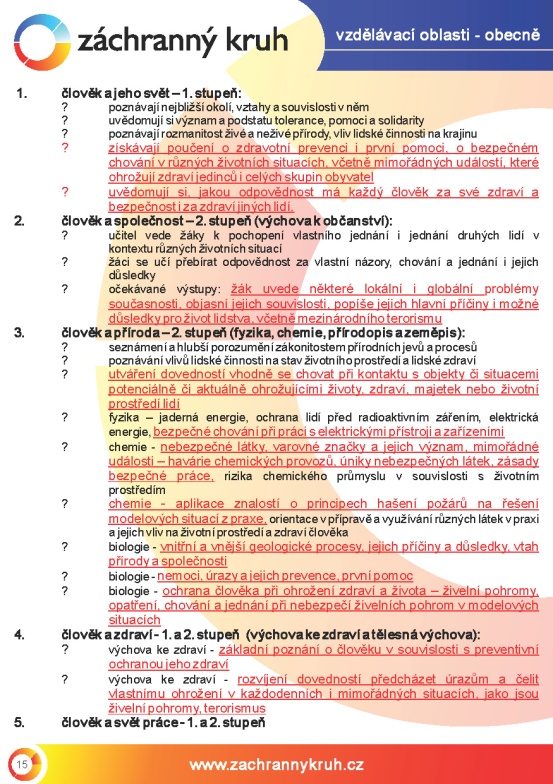 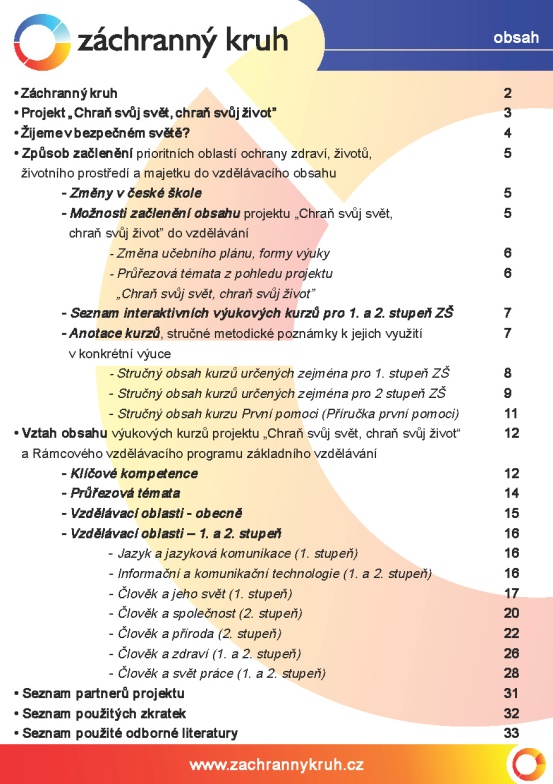 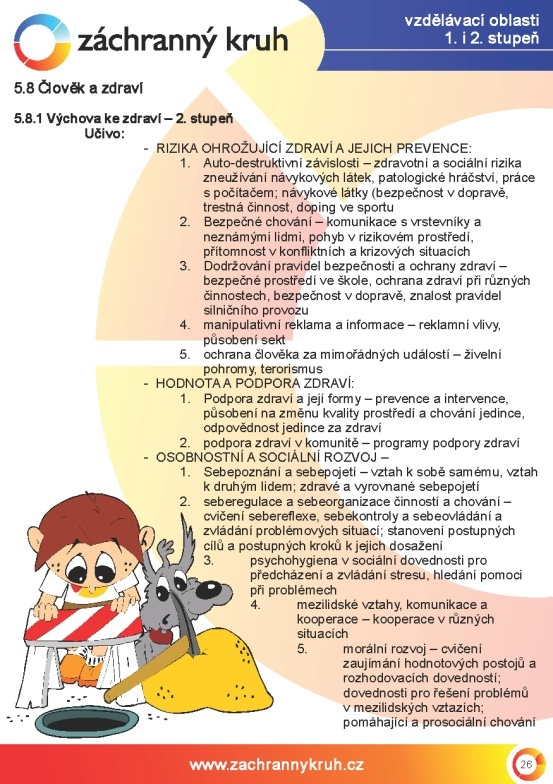 OCENĚNÍ, UZNÁNÍ
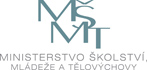 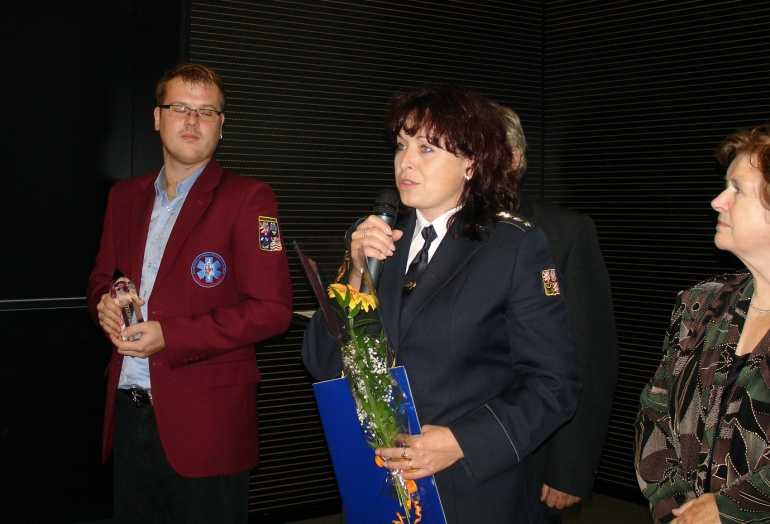 - Grand prix – křišťálová tužka    vzdělávací produkt roku
- eLearning    zvláštní cena odborné poroty za      originalitu řešení, společenský význam    a závažnost tématu
- záštita MŠMT ČR
- ŠIKovné skutky   za záchranu    lidského života
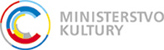 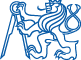 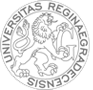 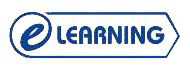 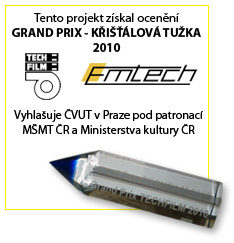 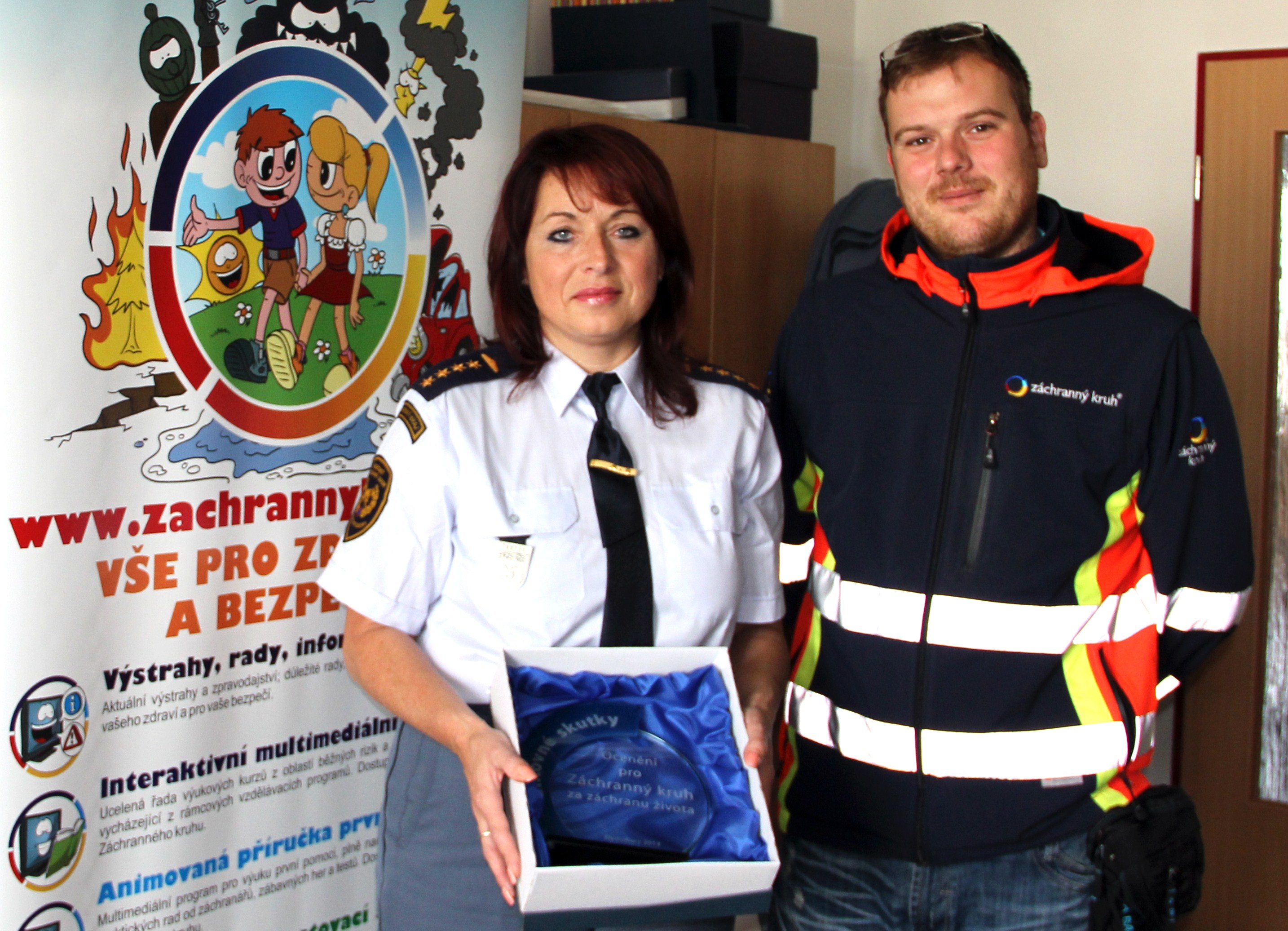 A CO DÁL?
projekt ovlivnil změnu RVP ZV s platností od 1.9.2013
využívá jej 3 500 škol z celé ČR
výstupy volně dostupné na webu s návštěvností 400 000 lidí
semináře, konference, školení po celé ČR
postupný převod kurzů pro mobilní zařízení
vývoj a tvorba aktualizací a dalších doplňkových výukových materiálů
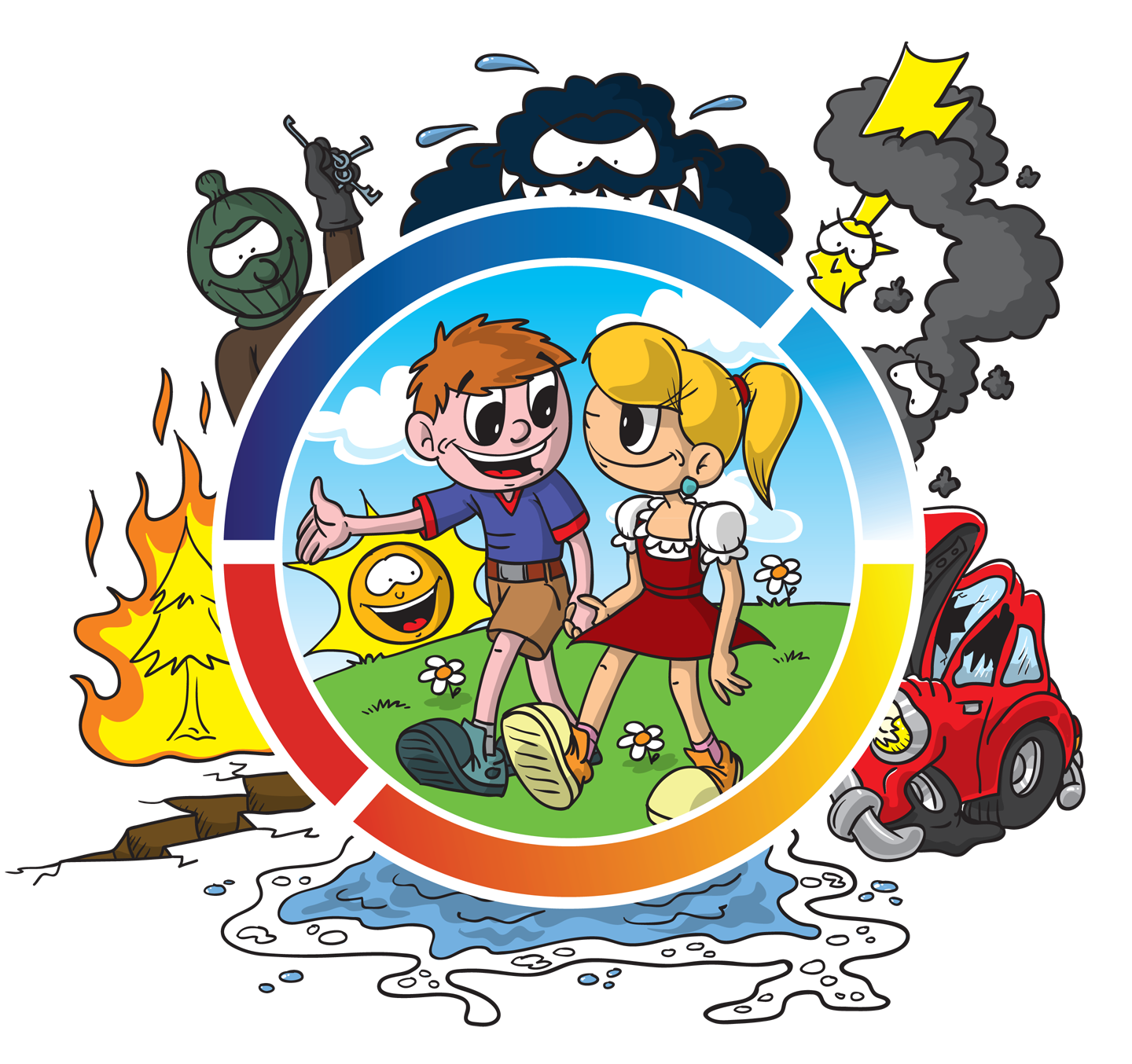 DALŠÍ NAVAZUJÍCÍ PROJEKTY
Bezpečnostní portál prevence rizik
Testovací systém, databáze výukových materiálů
Bezpečnostní informační systém pro města a obce
Deskové vzdělávací hry, výukové pomůcky
Výuková videa, mobilní aplikace
Pracovní sešity, kalendáře a další tiskoviny
Zážitkové kurzy, akce pro veřejnost
CENTRUM ZDRAVÍ A BEZPEČÍ
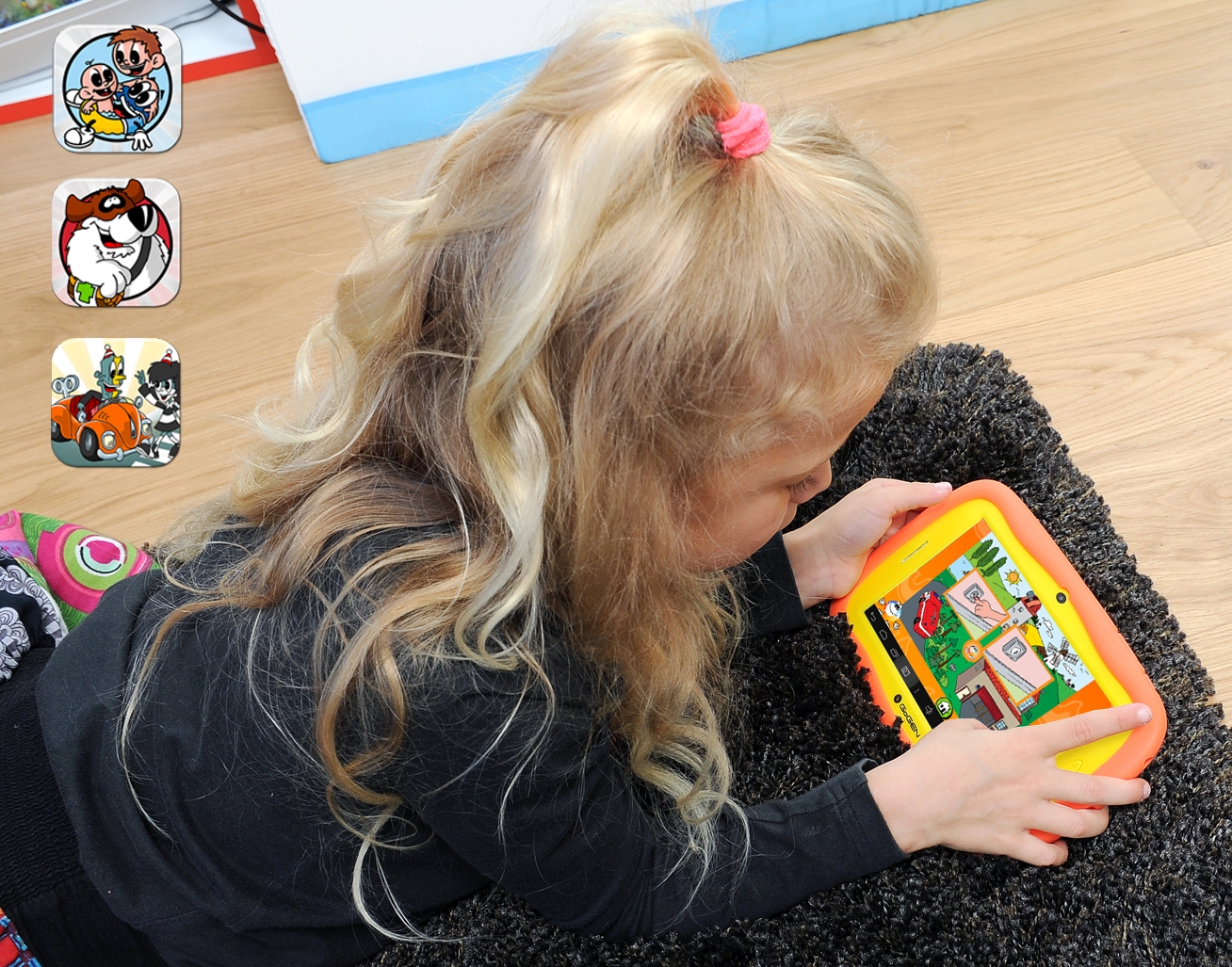 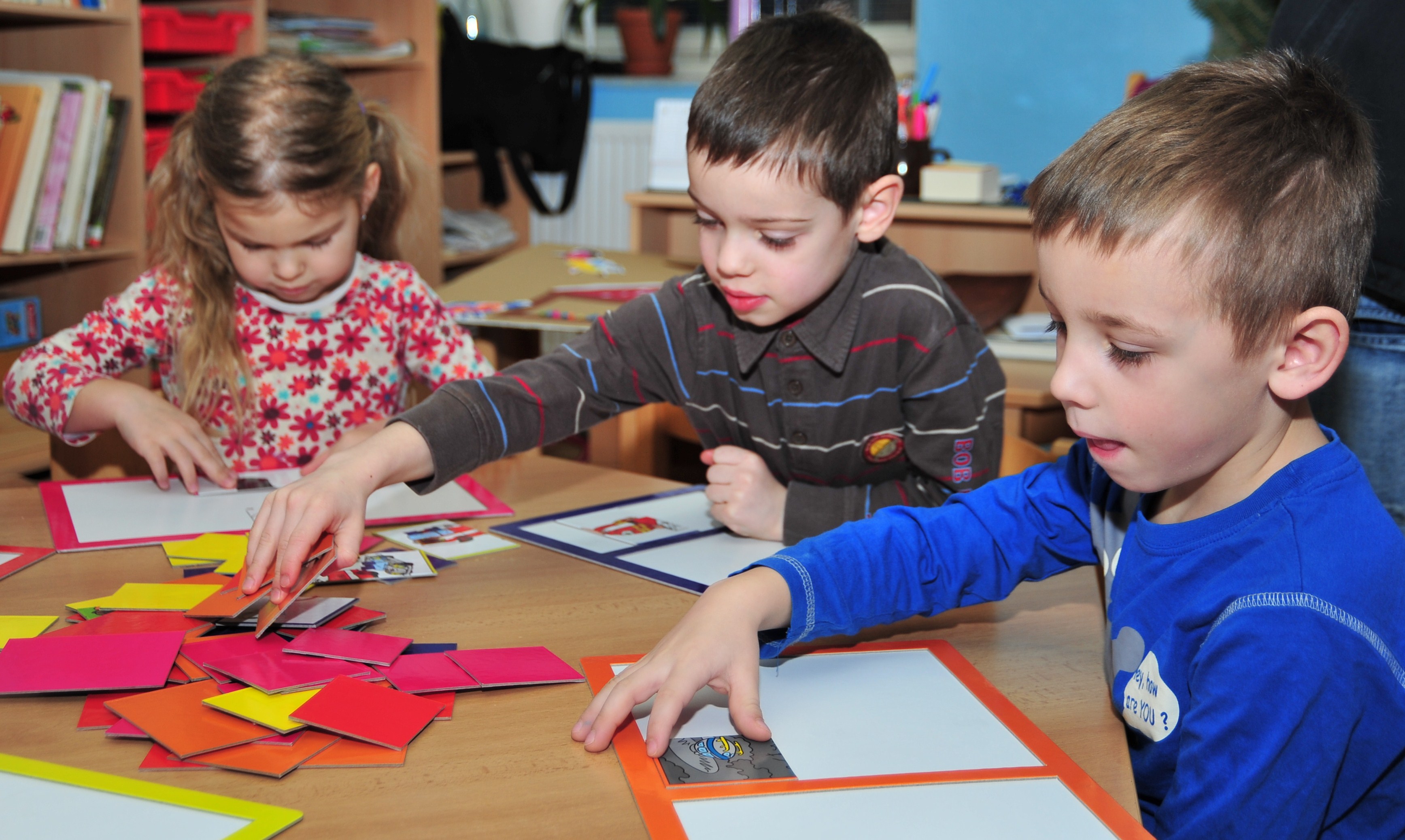 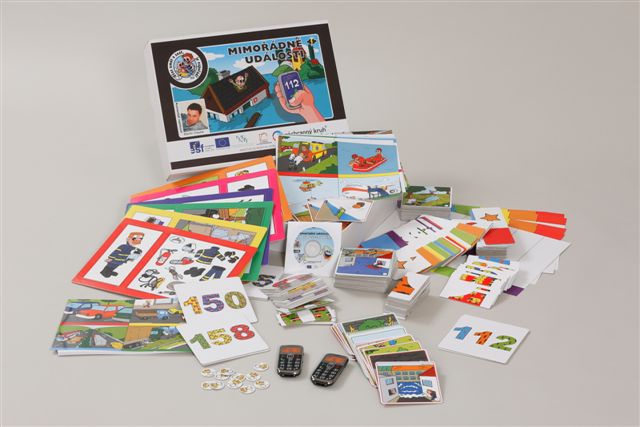 DĚKUJI ZA POZORNOST
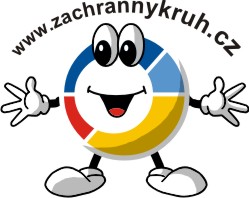 Ing. Veronika Krajsová
tel.: 777 572 576
mail: veronika@zachrannykruh.cz